Муниципальное  бюджетное  дошкольное  образовательное  учреждение Детский  сад  №26  «Семицветик»  комбинированного  вида Елабужского  муниципального  района г. Елабуга Республика Татарстан
Познавательно-развлекательное        мероприятие c детьми 6-7 лет

 «В эфире «Елабужская служба новостей»»
 Автор: 
                           воспитатель высшей 
                        квалификационной
         категории 
                   Гатауллина Р.Н.

Елабуга 2013
Познавательно-развлекательное мероприятие
Ведущий программы
«Елабужская служба новостей»
Знатоки Елабуги
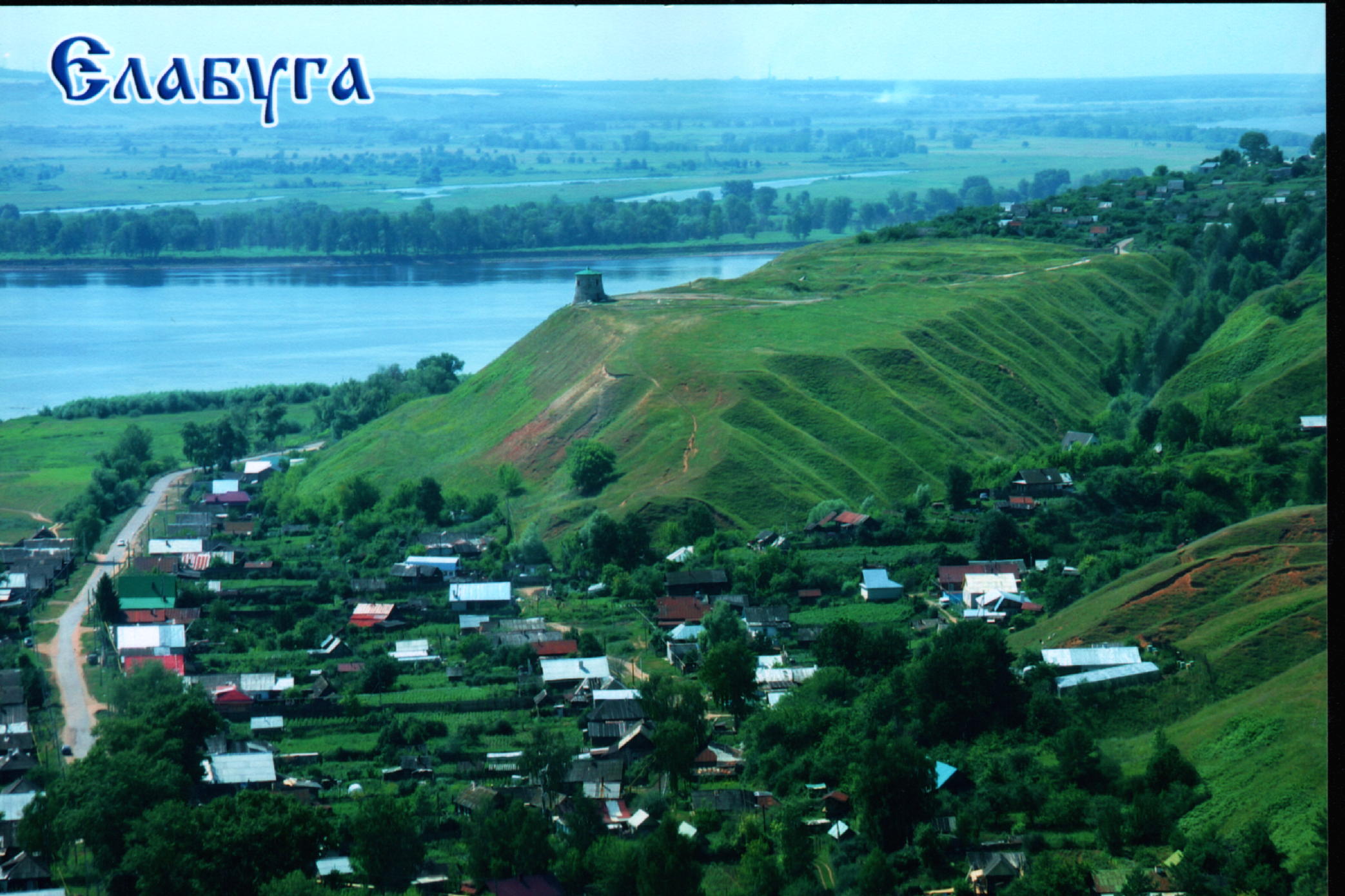 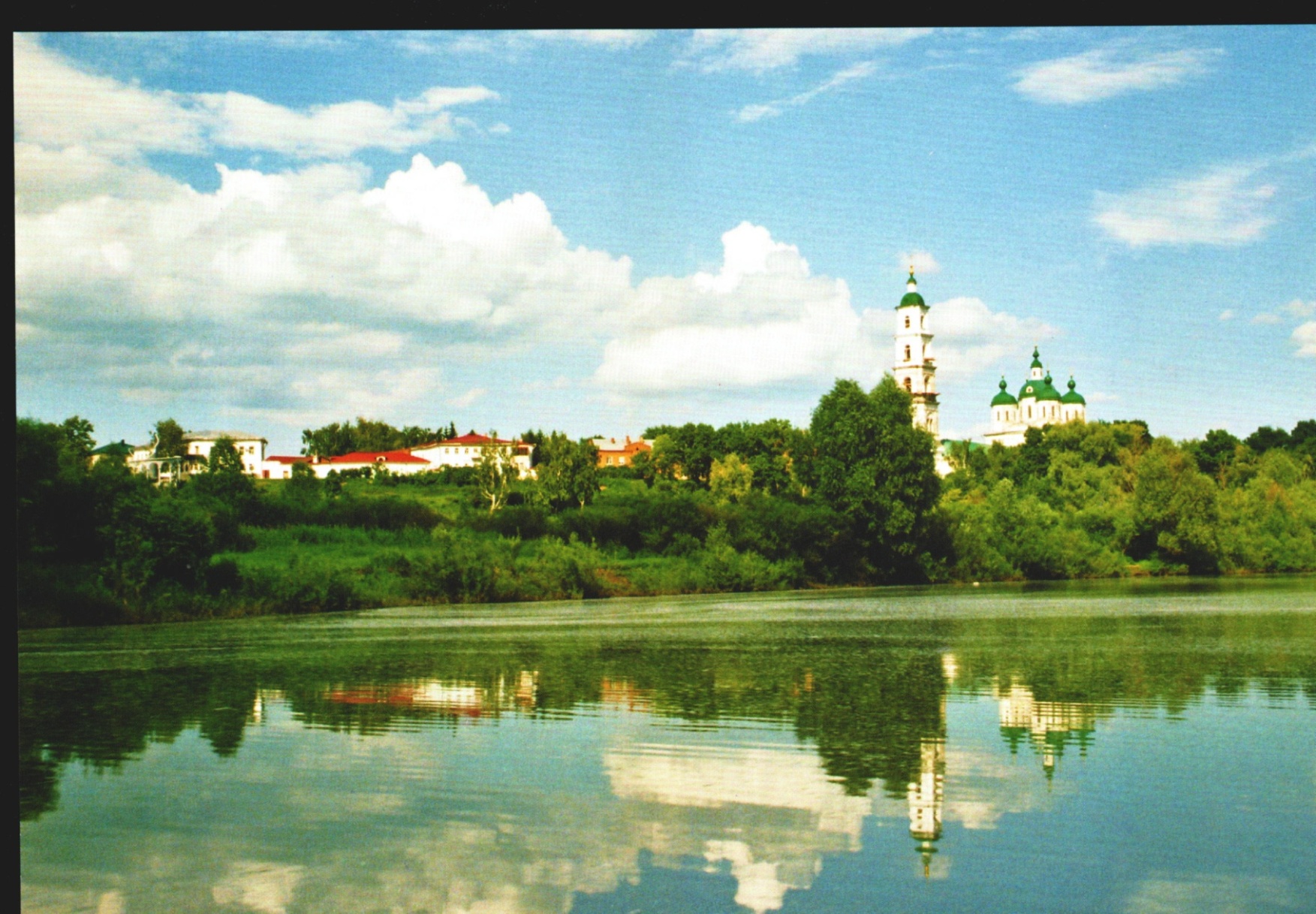 На Каме
Елабуга
Алабуга
Большой бор. Сосновый лес.
Елабуга
Иван Иванович Шишкин
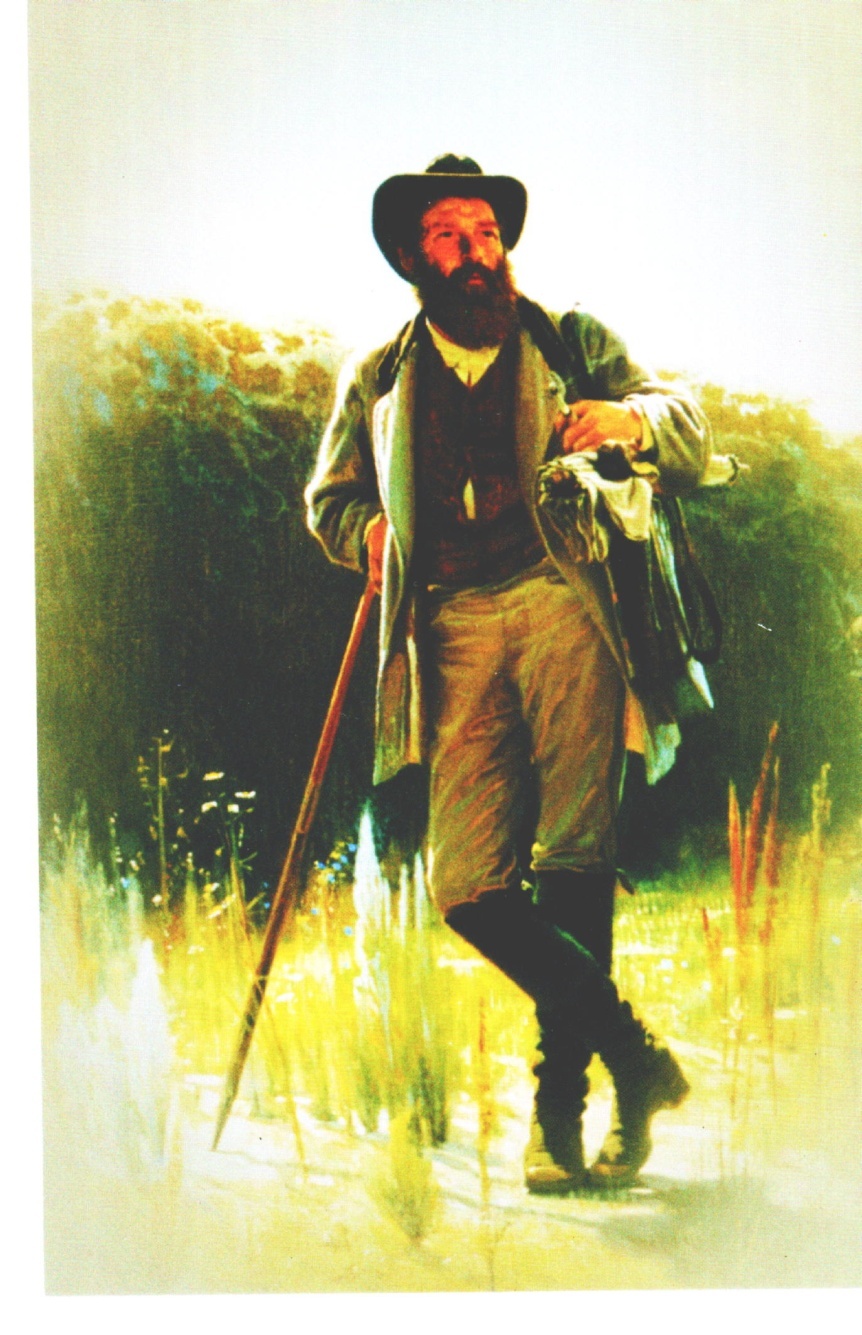 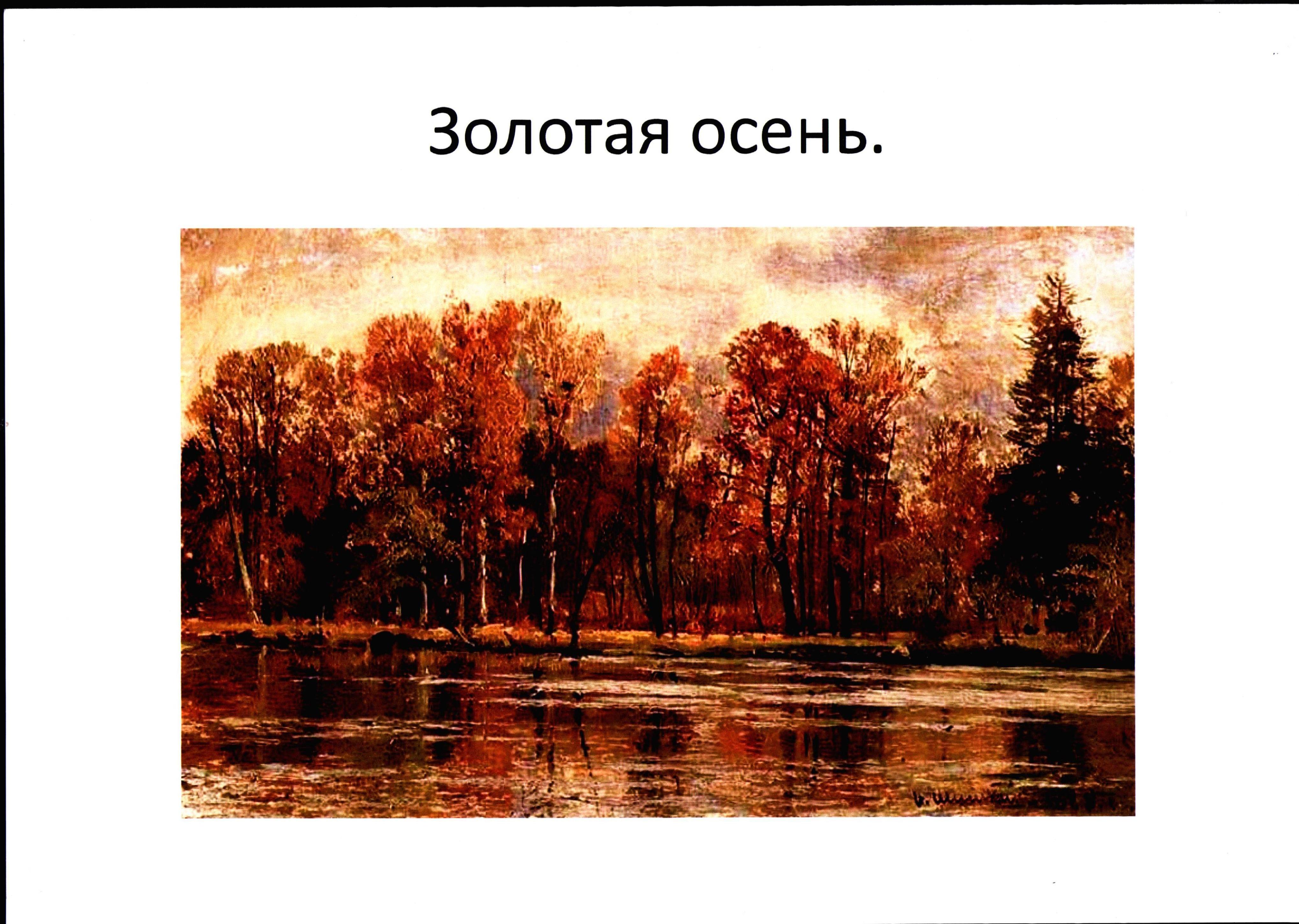 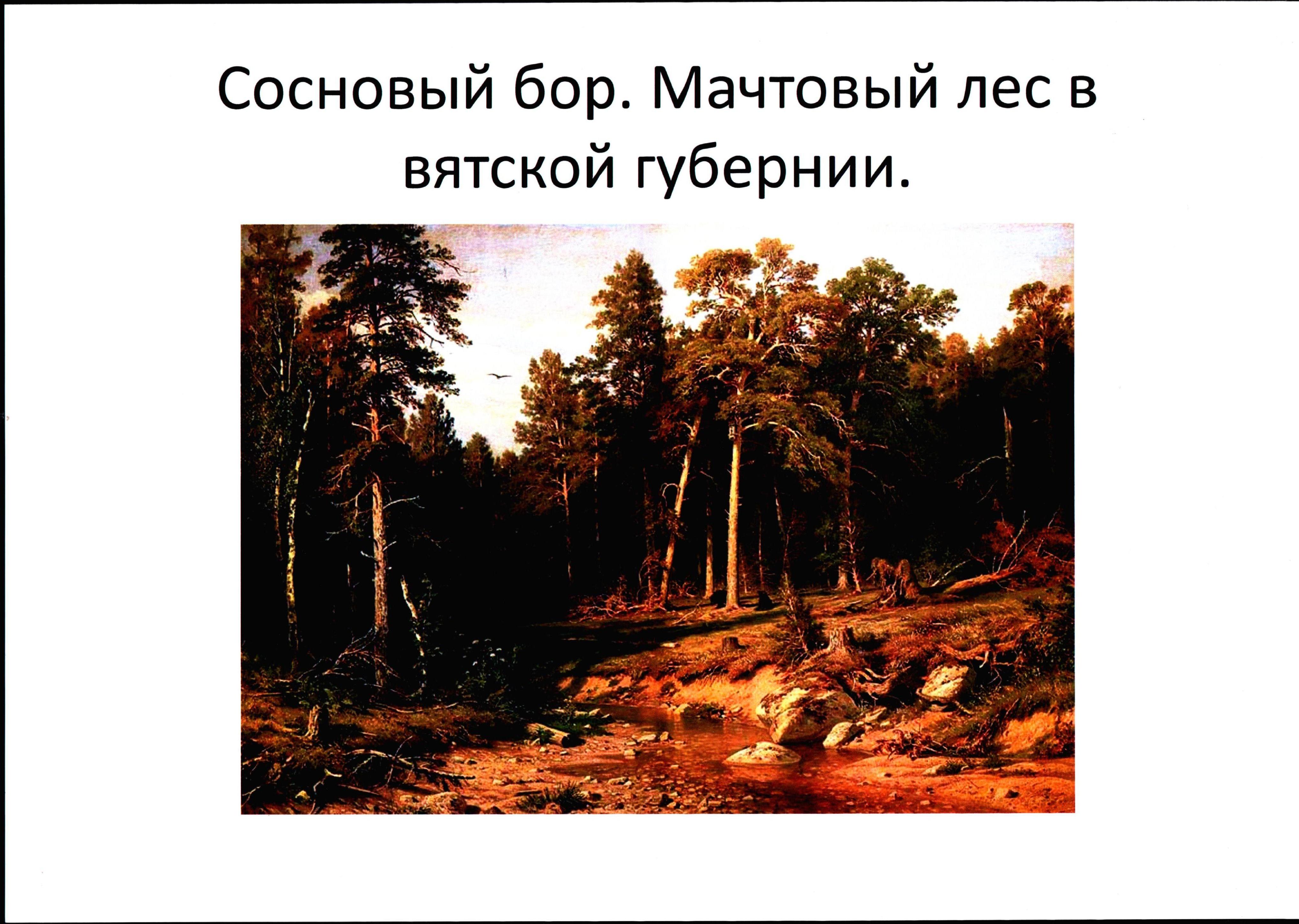 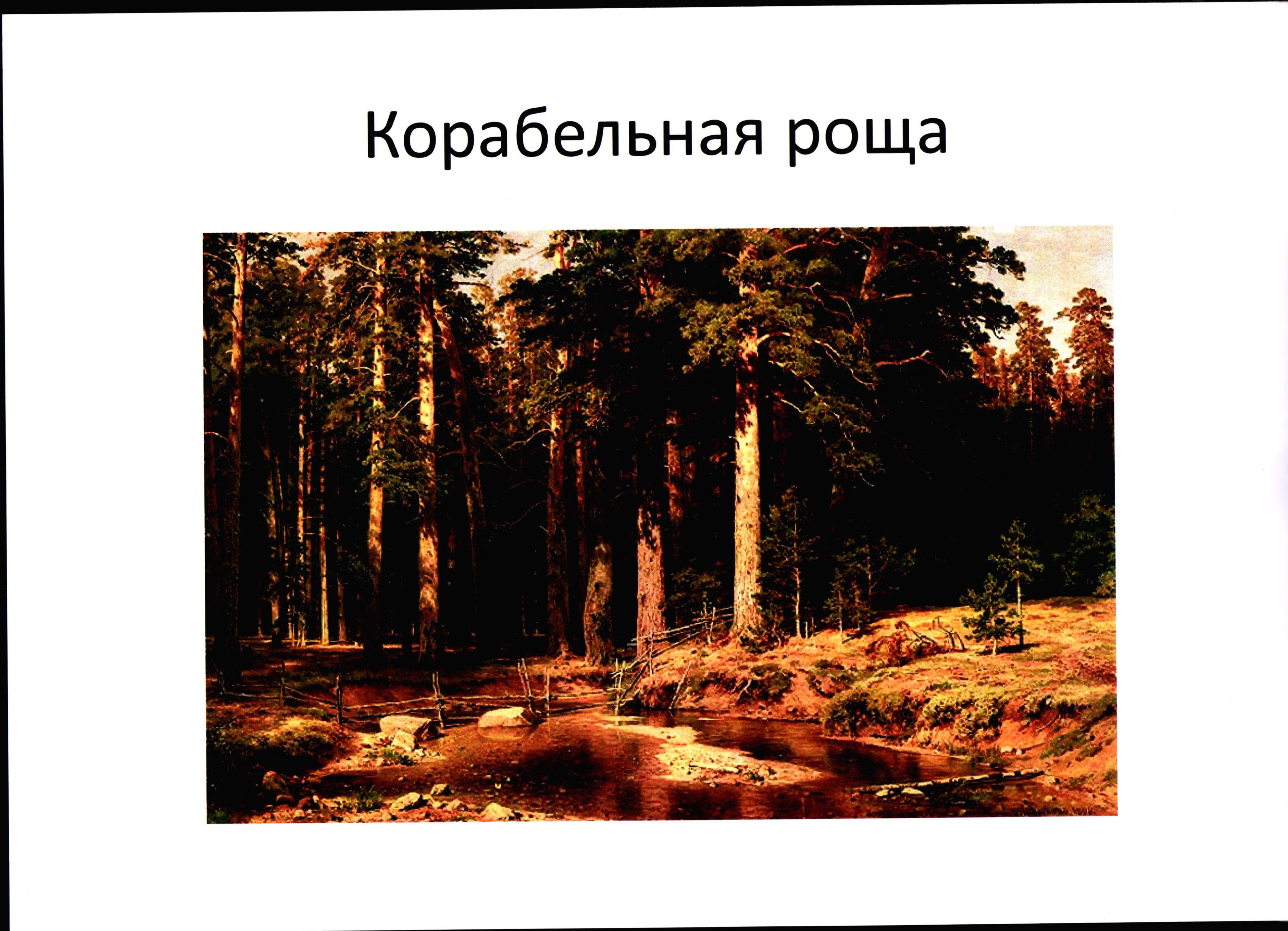 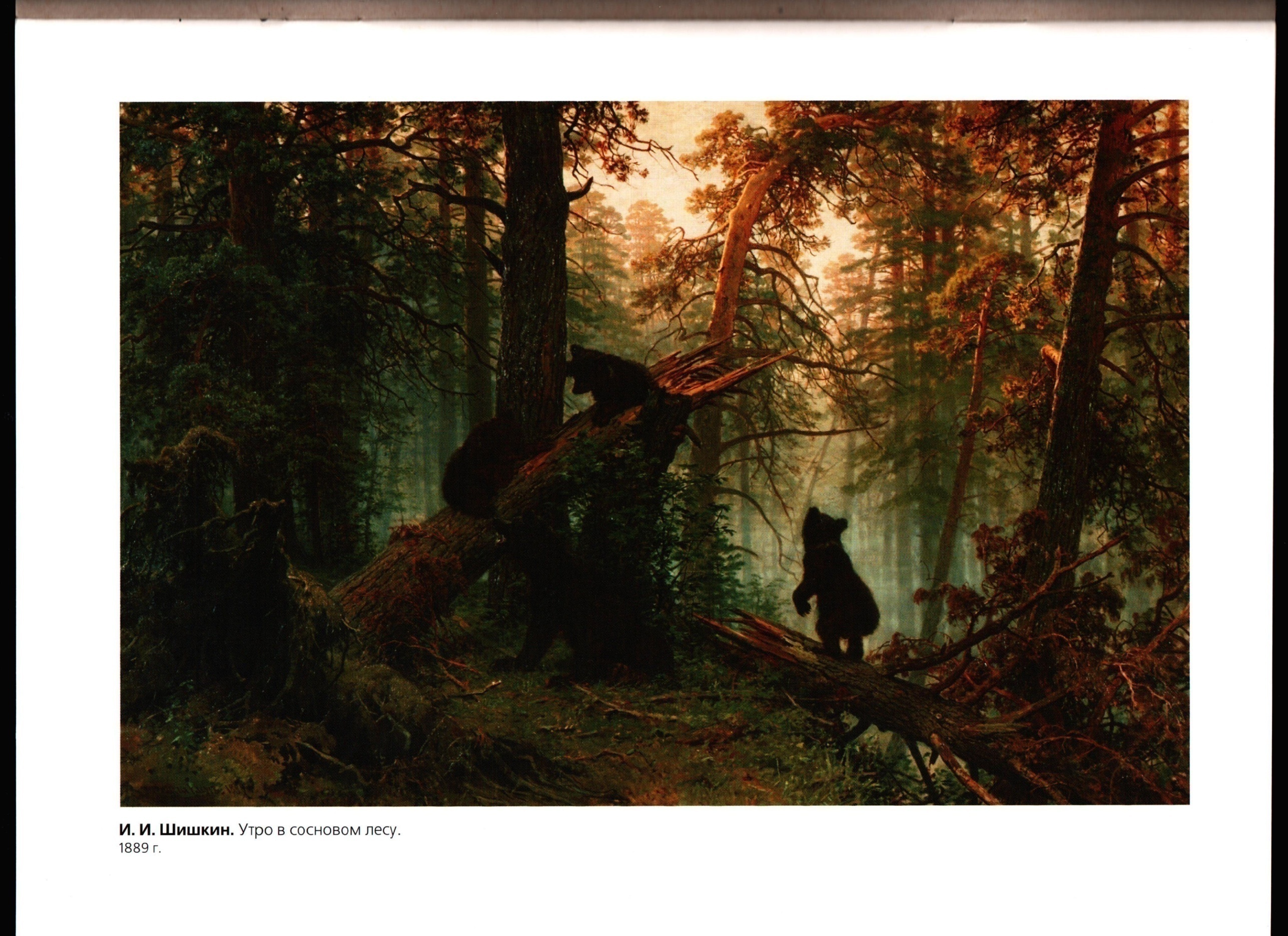 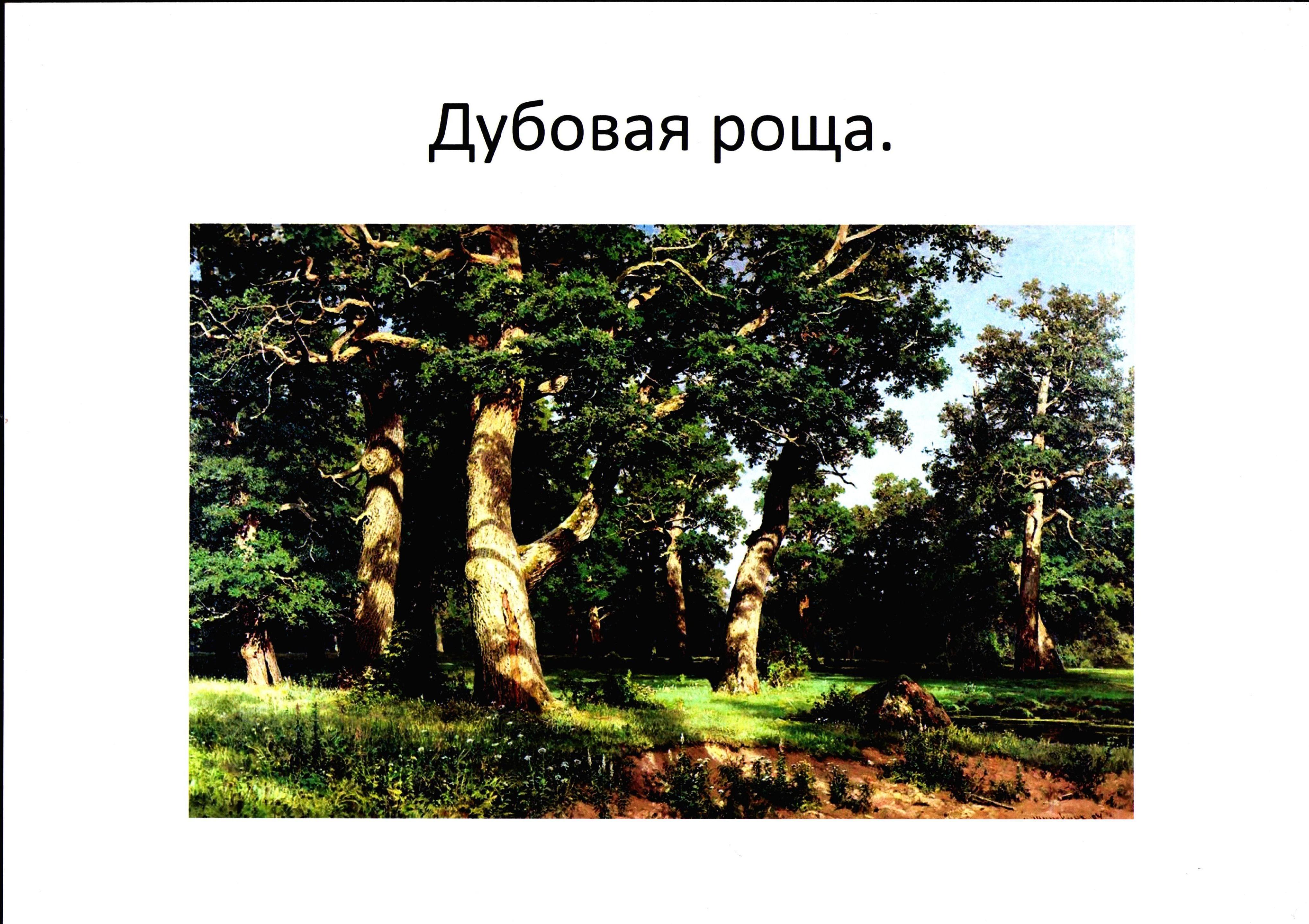 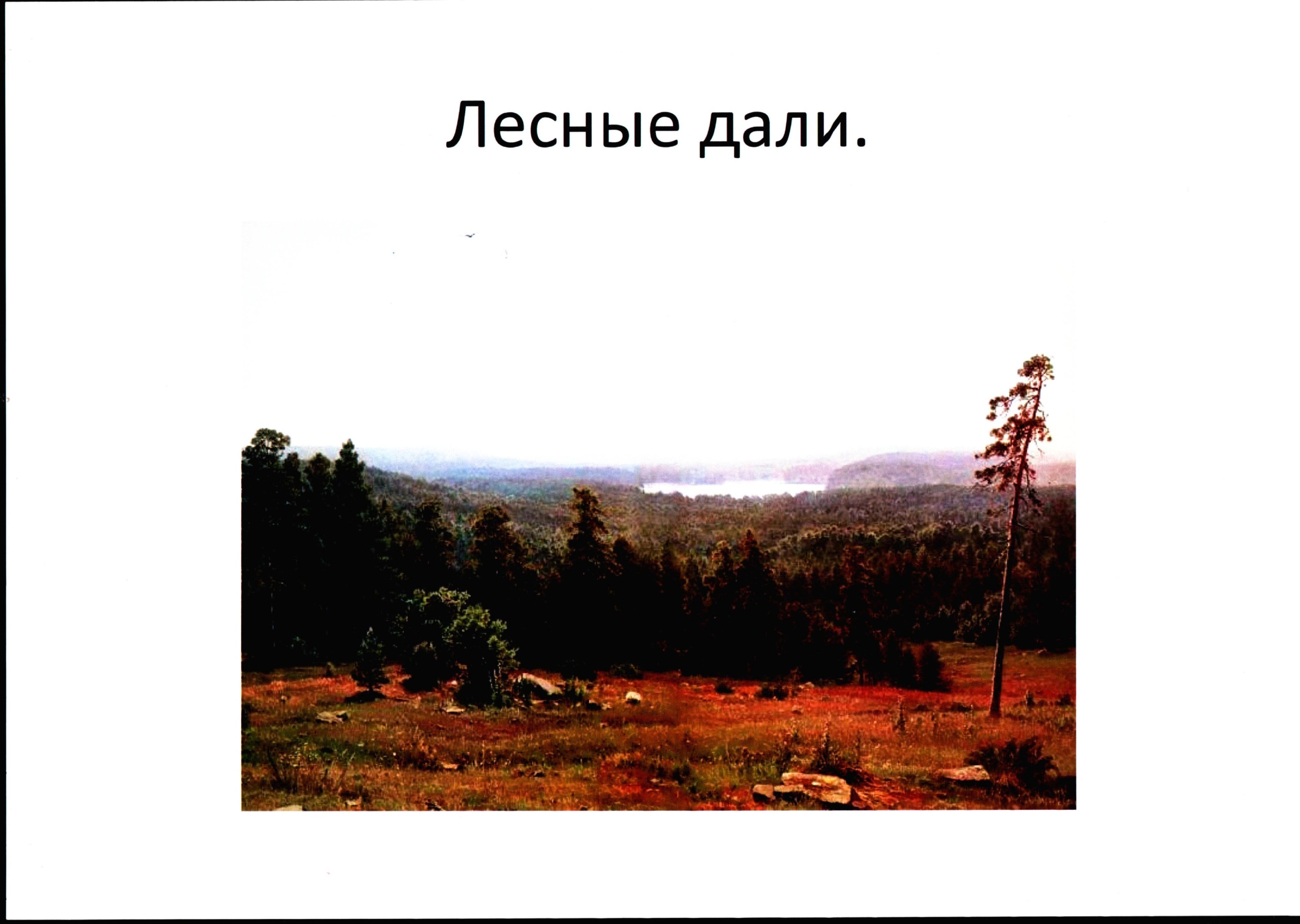 Дом-музей И.И. Шишкина
Дом-музей И.И. Шишкина
Шишкинские пруды
Шишкинские пруды
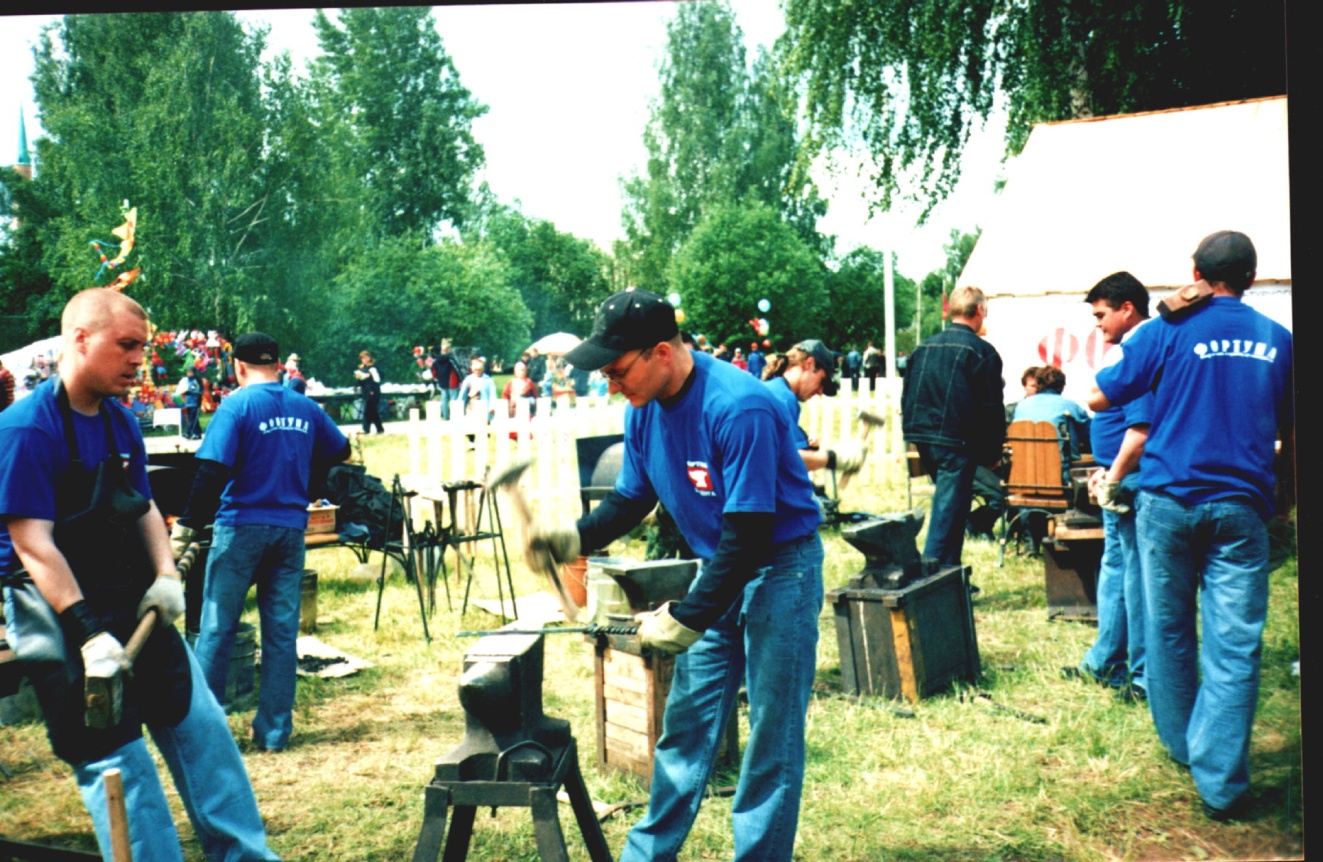 Спасская ярмарка
Бабка-ежка, выгляни в окошко!
Дурова Надежда Андреевна
Кукла Наденька
Музей-усадьба Надежды Дуровой
Памятник Н.А.Дуровой
Дельфин Дюран
Цветаева Марина  Ивановна
Литературный музей М.И. Цветаевой
Памятник Марины Цветаевой
Цветаева Марина  Ивановна
Дом памяти М.И. Цветаевой
Памятник М.И. Цветаевой
Памятник Нефтянику
Памятник Д.И. Стахееву
Памятник воинам, погибшим в горячих точках
Памятник воинам, погибшим в горячих точках
Памятник воинам, погибшим в горячих точках
Дмитрий Иванович Стахеев
Памятник Д.И.Стахееву
Памятник Нефтянику
Музей уездной медицины имени М.И. Бехтерева
Музей уездной  медицины имени  В.М. Бехтерева
Памятник В.М. Бехтереву
Владимир Михайлович Бехтерев
Тысячелетие города
Памятник Ибрагиму I бен Мухаммату
Чертово городище – 1000 лет
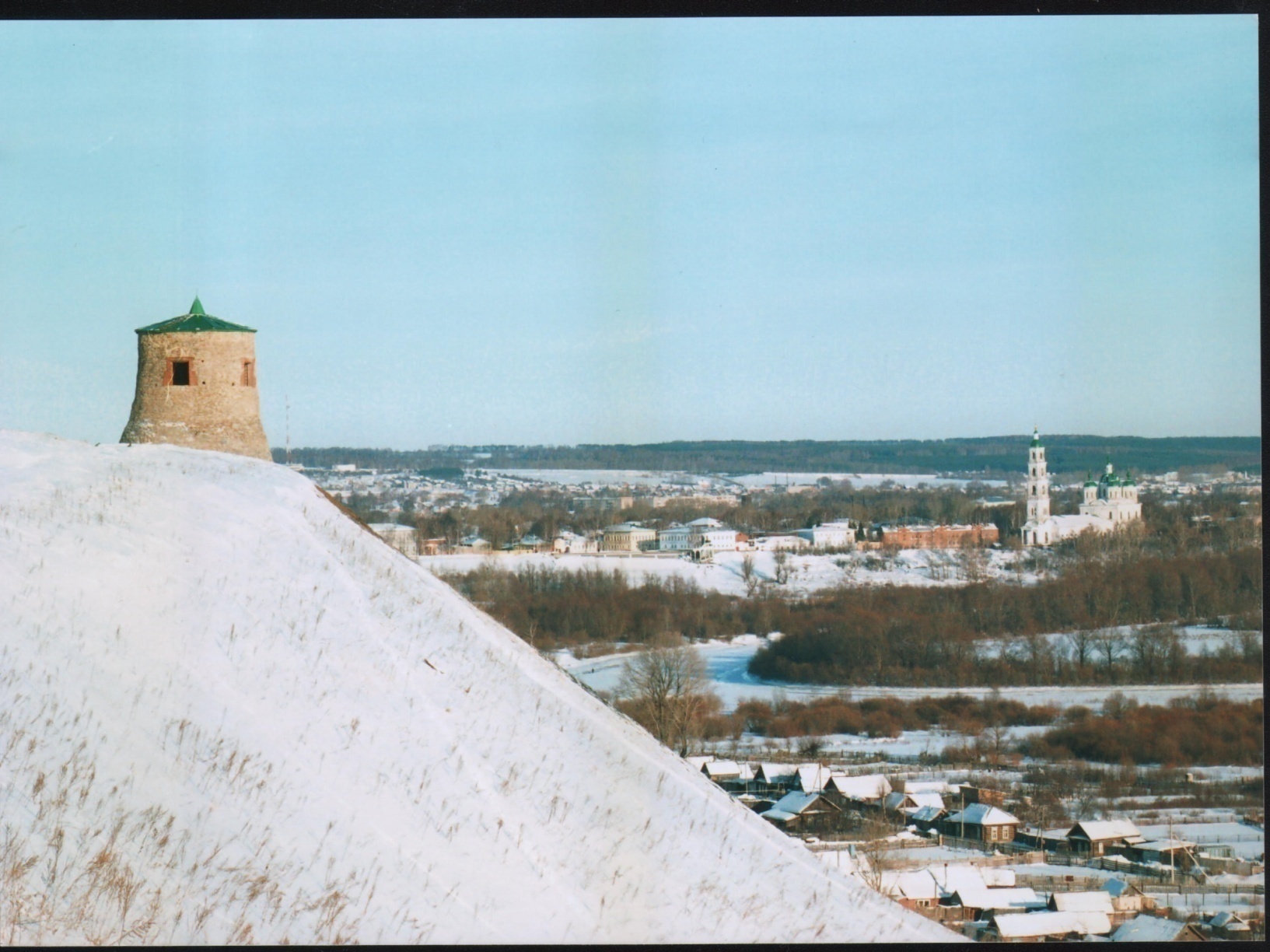 Легенда о драконе
Легенда о Чертовом городище
Современный город
Памятник Почтальону
В городе праздник
На Хлебной площади
На площади Памяти
Строительство парка Г. Тукая
Весна, лето
Зима
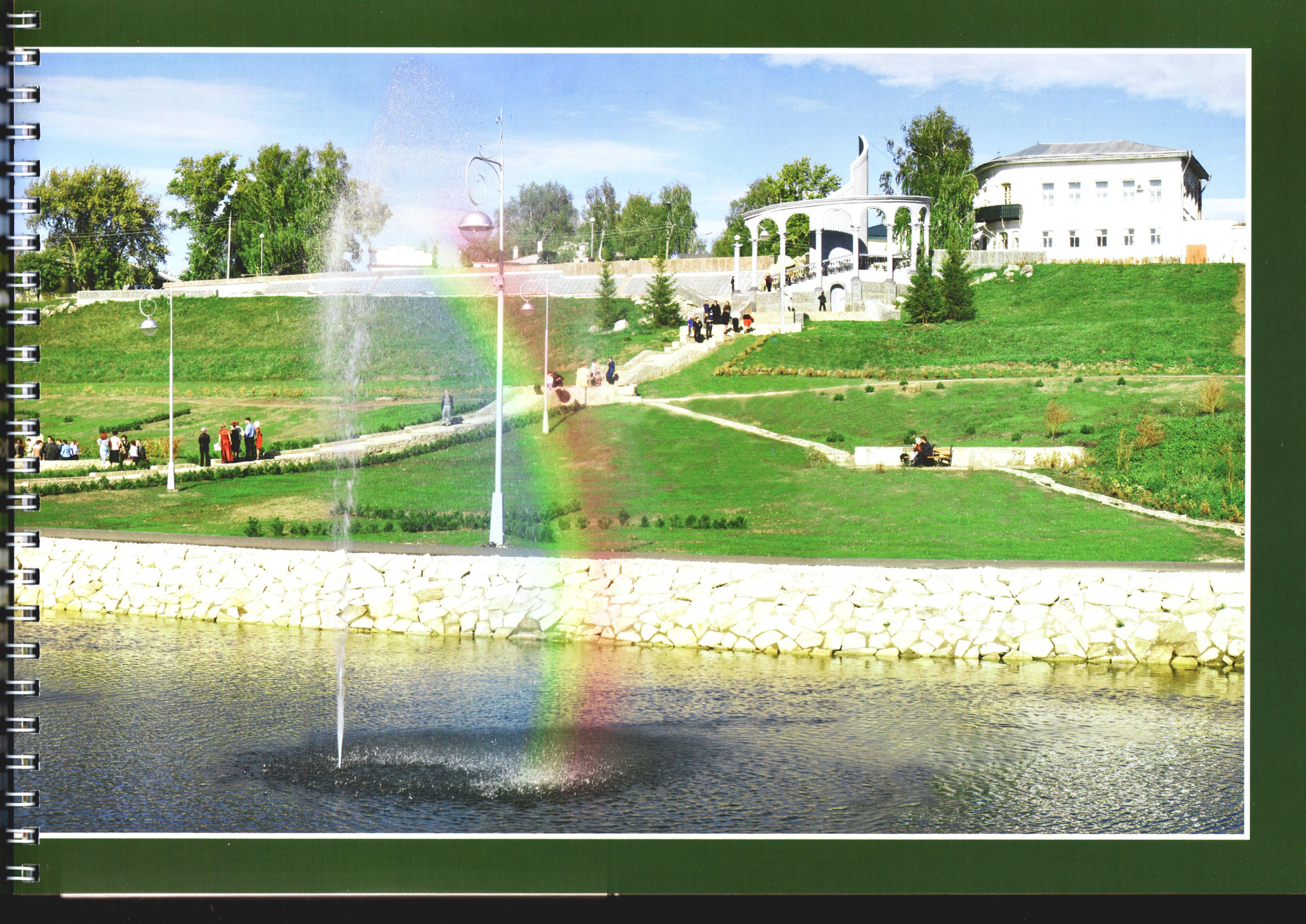 До свиданья! До новых встреч!
Спасибо за внимание!